PIGE in NDF: implementation and round robin results
Nuno P. Barradas
nunoni@ctn.tecnico.ulisboa.pt, N.Pessoa-Barradas@iaea.org
On leave from Centro de Ciências e Tecnologias Nucleares, Instituto Superior Técnico, Universidade de Lisboa
Presently at the International Atomic Energy Agency. The views expressed do not reflect those of the IAEA or its Member States.
Overview
Basic principles of PIGE calculation from first principles
Implementation
Handling of stopping power
Handling of cross sections
Definition of sub-layers
NDF code
Basic data
Language etc
Input and output
IAEA intercomparison of PIGE codes
Some results
Final comments
Basic principles of PIGE simulation
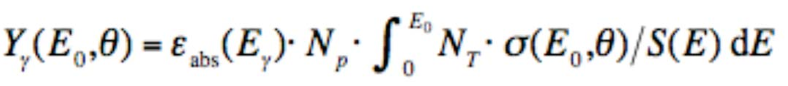 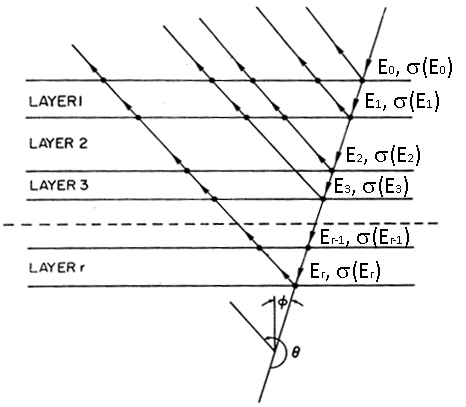 Divide sample into sub-layers
Calculate incident energy on each layer: energy loss
Calculate cross section on each layer: from tabulated cross section
Assume no absorption of g rays
Integrate yield over all layers
Points to consider:
In a sub-layer, do we take the cross section on top or bottom of layer, or something else (integrate over sub-layer)?
In a sub-layer, do we calculate energy loss with the stopping power at top of the layer, or something else (integrate over sub-layer)?
Straggling can have strong effect in multilayered samples
Implementation: Stopping power (1)
In NDF, any combination of sources of stopping powers can be used:
Tabulated (i.e. experimental ):
For elements
For molecules (e.g. SiO2)
Calculated:
ZBL95
ZBL2000
SRIM: used in this case
MSTAR
SRIM: called at first use of a given ion in a given element in a given energy range
Produces a file with 5000 stopping values calculated for equally spaced energy values
If same ion/element/energy range needed again, and version of SRIM did not change, then file is read
Linear interpolation made on tabulated values
Implementation: Stopping power (2)
In a sub-layer:
If energy loss in sub-layer smaller than ½ the energy step in internal table, take the stopping power at top of the layer
Otherwise integrate over sub-layer (3- or 5-point Simpson)
Because stopping power changes slowly, this is accurate enough, as long as sub-layer not enormously thick
Implementation: Energy spread
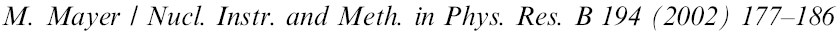 In-built models: Bohr, Chu, Tschälär
WDEPTH: used to calculate Doppler (0.1 keV)
Doppler added in quadrature with FWHM
Energy spread shape: Gaussian or gamma function (inspiration from Matej’s paper on roughness)







Options taken
“Gaussian”: Bohr straggling, no Tschälär, Doppler=0.1 keV, Gaussian
“Full”: Chu+Tschälär, Doppler=0.1 keV, gamma function
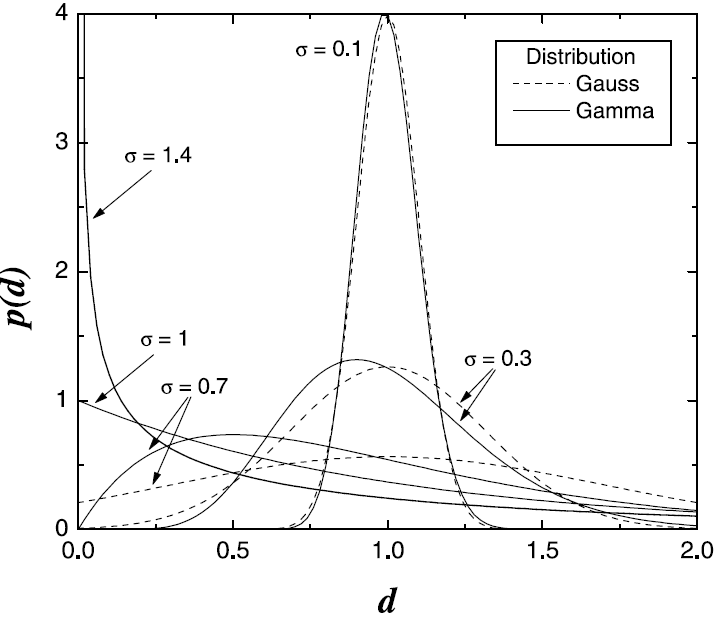 Implementation: Cross section (1)
Three issues:
Initial yield is user input
Integration within each sub-layer essential whenever cross section changes faster than sub-layer energy width
Convolution with energy spread essential in layered targets, where (real) layer energy width comparable to resonance width
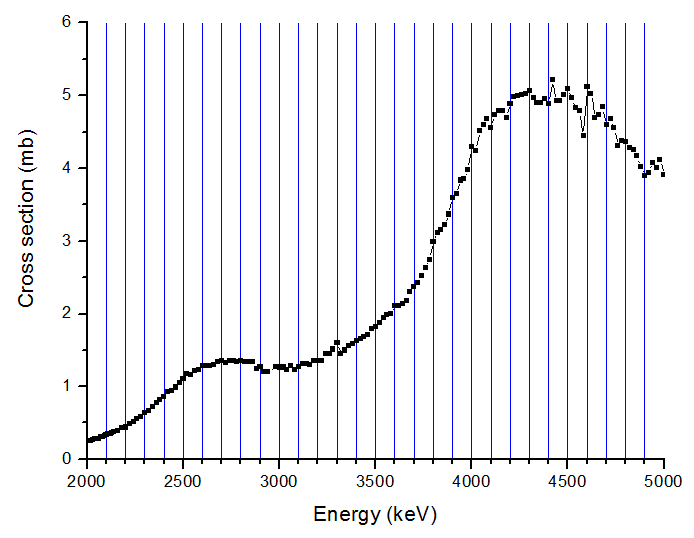 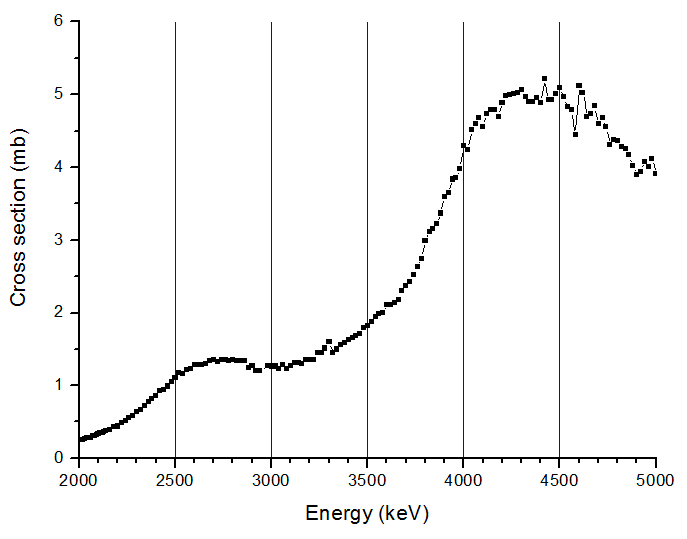 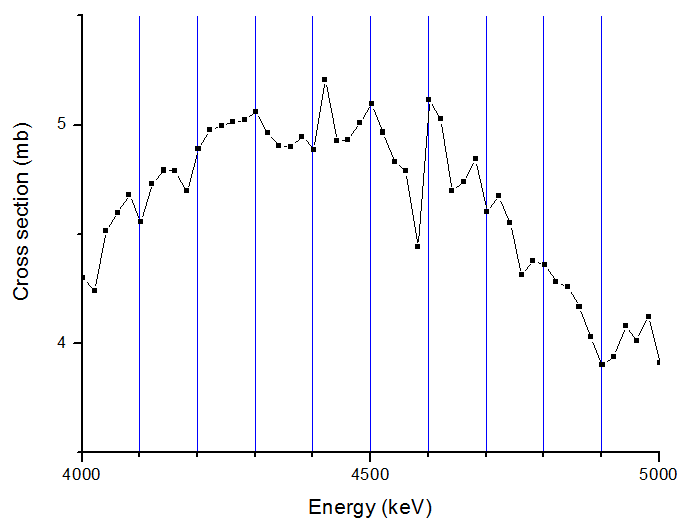 NDF integrates experimental cross sections over each sub-layer
Implementation: Cross section (2)
Three issues:
Initial yield is user input
Integration within each sub-layer essential whenever cross section changes faster than sub-layer energy width
Convolution with energy spread essential in layered targets, where (real) layer energy width comparable to resonance width
Example for p-RBS:
1 mm Mylar film under a 4.2 mm Ni film
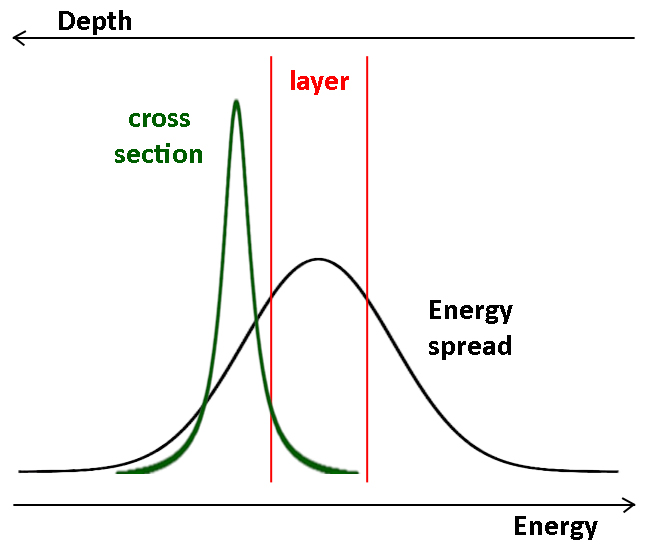 NDF integrates cross section over energy spread
Yield can change dramatically for thin layers
In bulk targets, shape can change as well
Implementation: Definition of layers
Usually following method for sub-division of layers is used:
User defines internal layer thickness for 1.5 MeV 4He RBS (default: 50x1015 at/cm2)
NDF scales to actual problem by scaling to stopping powers
Maximum and minimum imposed. In this case, not needed
Whenever cross section is not Rutherford (i.e. RBS and ERDA), and a file is input:
Autolayer: Create further sub-layers, by creating extra division points at all energies where a cross section value is given
In present case, little difference towards simple sub-division
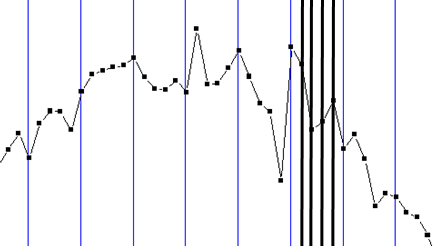 Code: Basic data
Navogadro=6.022140857e23
	pi=3.141592654
	e_charge=1.6021766208e-19
	e0_permitivity=8.854187817e-12
c	following are in kg
	p_mass=1.672621898e-27
	n_mass=1.674927471e-27
	e_mass=9.10938356e-31
c	following is in amu
	e_mass_u=5.485799090e-4

Isotopic masses and natural abundances: 27Al 100%.
	
NDF uses single precision (compil: extended precision) except in critical routines
Code: Language etc
NDF is written in Fortran (insert version here: whatever is available in compiler):
Compiler: Digital/Microsoft
Possibly some very few compiler extensions are used; none on actual calculations
No libraries used
PIXE routine is in C, compiled as object with Fortran/C interface
Described in Status of IBA data analysis and simulation software, E. Rauhala et al., Nucl. Instrum. Methods Phys. Res. B244 (2006) 436-456
Took part in International Atomic Energy Agency intercomparison of Ion Beam Analysis software, N.P. Barradas et al., Nucl. Instrum. Methods Phys. Res. B262 (2007) 281-303.
Took part in International Atomic Energy Agency intercomparison of Ion Beam Analysis software, N.P. Barradas et al., Nucl. Instrum. Methods Phys. Res. B 468 (2020) 37-47
Proprietary, commercial, general purpose, in active (currently slow) development
PIGE routine partly open source, input data including stopping power and cross sections come from NDF
Code: Input and output
Input
(basic data)
(NDF stuff: license, config file, etc)
“Experimental” data: table of Energy/Yield
Calculation is made independently, consecutively, for each energy in table
Depth profile to be calculated
Experimental conditions 
Calculation options

Output
Calculation: table with Energy/Experimental yield/Calculated yield
Result file with all calculations made, options, depth profile, etc
(assorted files with extra information, including intermediary calculations etc)
Intercomparison: Autolayer
Calculations for automatic further subdivision of layers at each energy given in the cross section file (autolayer)
Up to 1 part in 100000 difference. Autolayer on more stable: hence reported values used autolayer on
Intercomparison: NDF vs SPACES, calc 2 (1)
Used apps.automeris.io/wpd to extract numerical data. Not fully accurate (depends on manual input of 2 x and 2 y reference data points)
Normalized SPACES to NDF
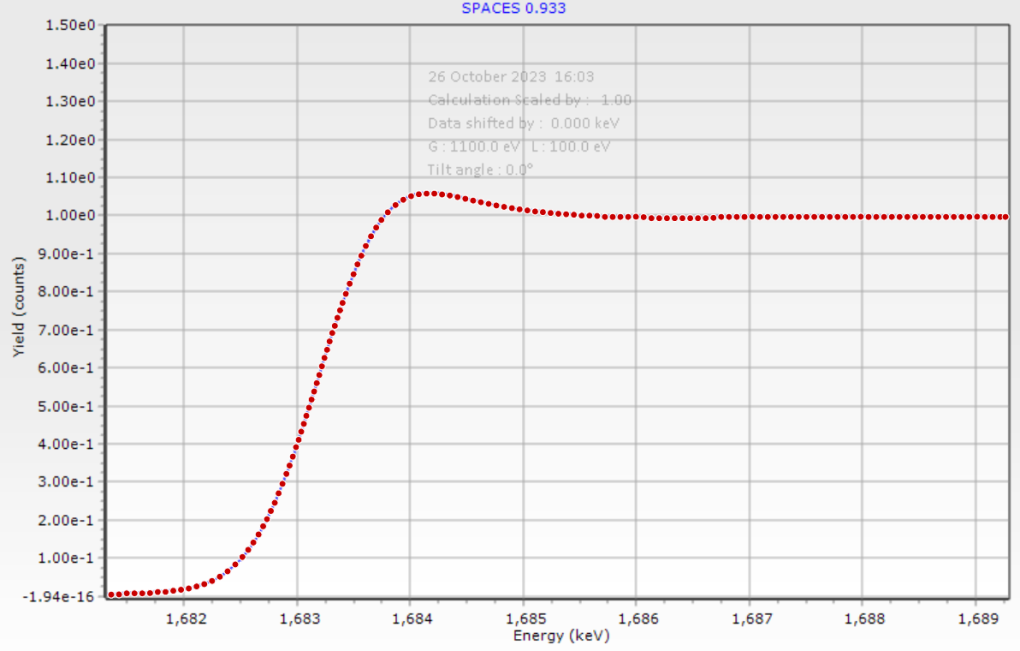 It seems like NDF fairly reproduces SPACES, with a shift in the Lewis peak for 1 keV
But… let’s calculate with 50 eV steps
Intercomparison: NDF vs SPACES, calc 2 (2)
NDF overestimates the Lewis peak: gamma function not realistic at very small energy losses
Intercomparison: NDF vs SPACES, calc 2 (3)
Not a new result! This limitation in the NDF model is already known since 2010
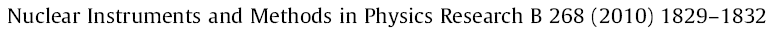 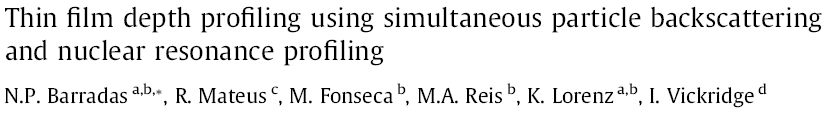 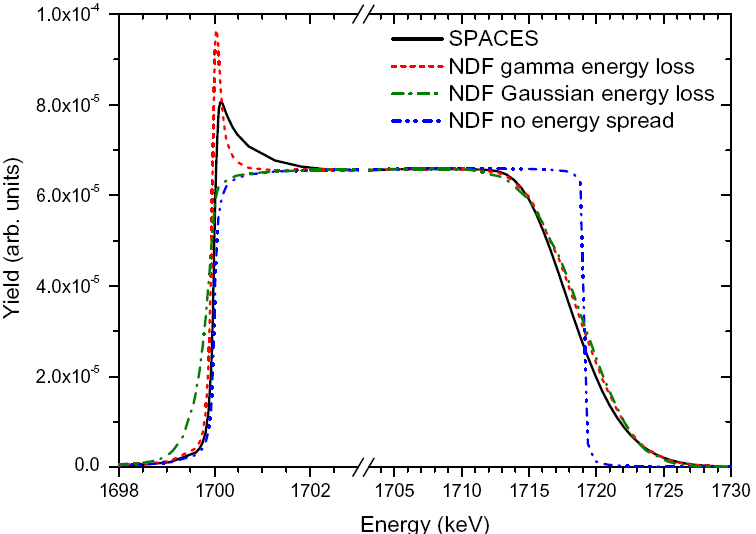 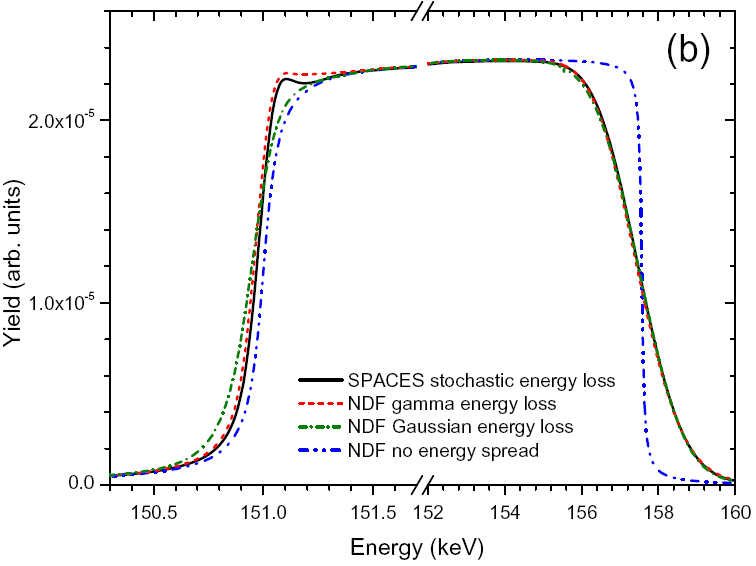 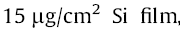 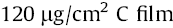 C: stronger straggling, lower stopping, hence much stronger Lewis effect
Intercomparison: calc 7 (1)
All three codes agree extremely well for Gaussian straggling
NDF significantly different for full straggling:
Curves for ERYA-Prof and SIMNRA are nearly identical with Gaussian and full straggling. This is unexpected since  “Gaussian” was defined as “Bohr, no Tschälär”, while “Full” was “best model” (for NDF, Chu+Tschälär+Doppler)
Intercomparison: calc 7 (2)
First step: look at, for e.g. 2000 and 2040 keV beam energy:
Energy before scattering
FWHM for Gaussian (i.e. Bohr) and full (i.e. Chu+Tschälär)
(Gaussian vs. gamma does not play a role, results are nearly identical)
Intercomparison: calc 7 (3)
Intercomparison: calc 7 (4)
Intercomparison: calc 7 (5)
Nuno’s personal conclusions:
NDF results follow what is expected from the assumptions taken on what “Gaussian” and “full” mean.
ERYA and SIMNRA: for similar assumptions, results would seem to be wrong. Question: what were in fact the assumptions?
Intercomparison: Some final comments
NDF results depend for some of the calculations on the integration step: too large and they deviate.
Current integration step comes from a built-in universal parameter for all techniques in NDF: 50x1015 at/cm2 for 1.5 MeV in Si 4He-RBS; normalized to stopping power ratio for other cases
It can be changed by the user (within the ranges 0.1 and 1000 x1015 at/cm2 )
Values below 50 down to about 10 (did not try lower): stable calculation
Values above 100-200: deviations observed
Thank you!
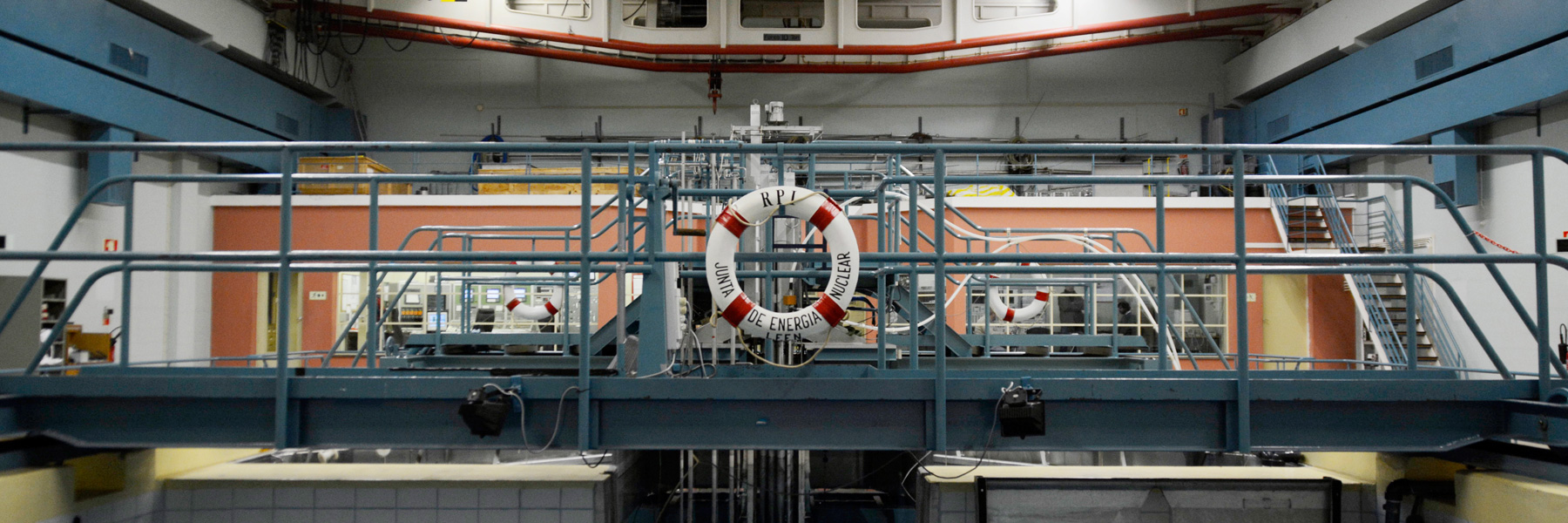